Clase de Matemática
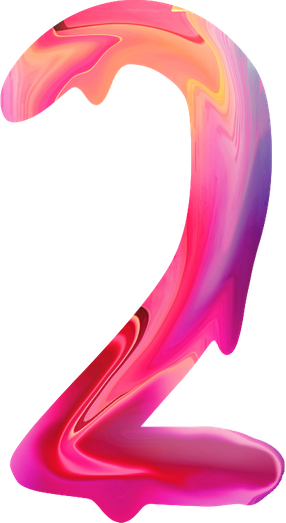 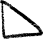 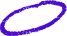 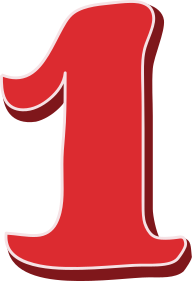 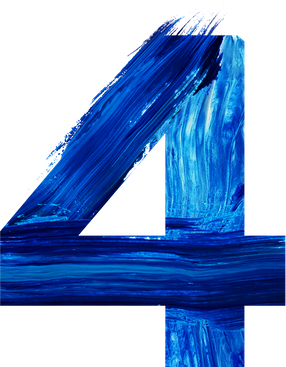 Programa de Integración escolar
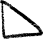 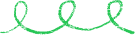 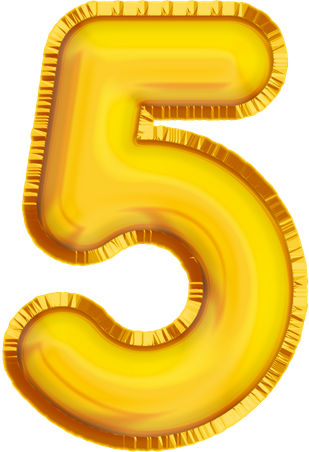 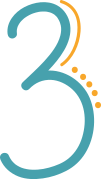 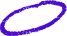 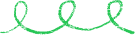 ¡Hola, niñas!
Bienvenidas a  la clase.
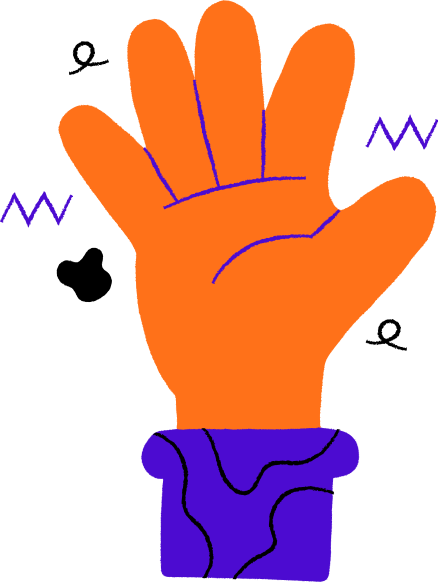 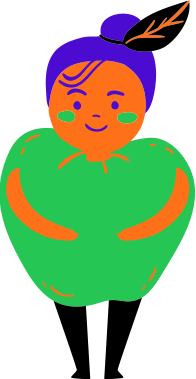 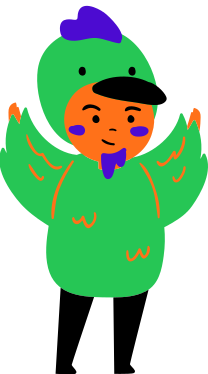 Objetivos y Normas de Clase
Manten tu micrófono en silencio, activalo solo con tu profesor o profesora así lo indique.
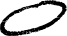 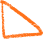 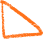 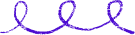 Objetivo de la clase: OA6Demostrar que comprenden la adición y la sustracción de números del 0 al 1 000: usando estrategias personales con y sin material concreto; creando y resolviendo problemas de adición y sustracción que involucren operaciones combinadas, en forma concreta, pictórica y simbólica, de manera manual y/o por medio de software educativo; aplicando los algoritmos con y sin reserva, progresivamente, en la adición de hasta cuatro sumandos y en la sustracción de hasta un sustraendo.
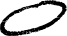 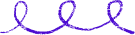 Conceptos y Definiciones
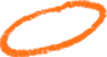 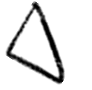 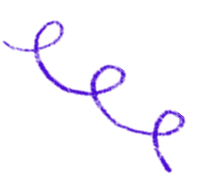 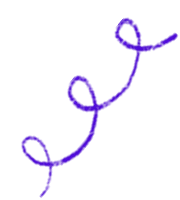 ¿Qué es una sustracción?
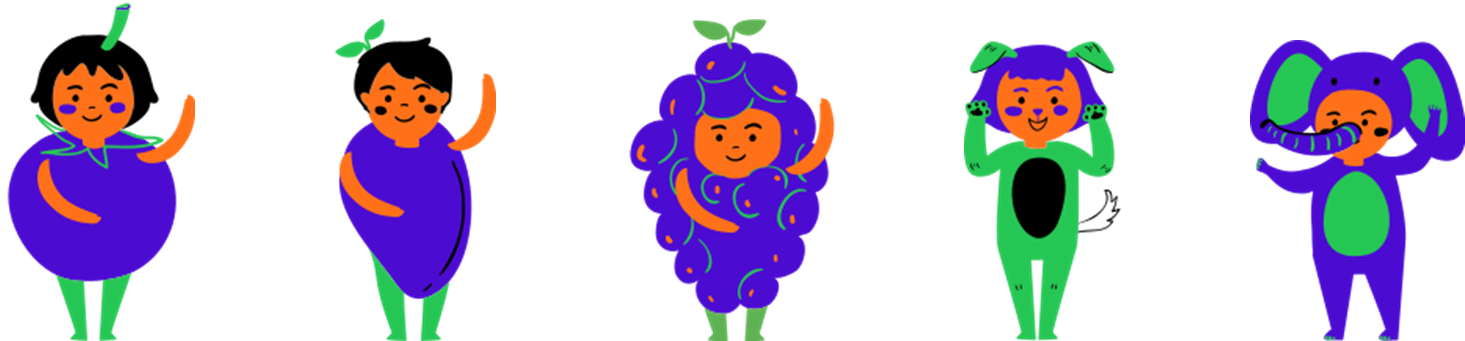 Sustracción = resta
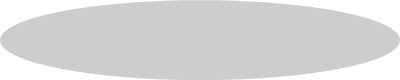 Es quitar, sustraer una  cantidad de otra.
Autoinstrucciones : Para realizar la resta de manera mas sencilla, puedes hacer la siguiente pregunta ¿Cuánto falta al sustraendo (numero de abajo) para alcanzar al minuendo (número  de arriba)?
RECUERDA.
C	D	U
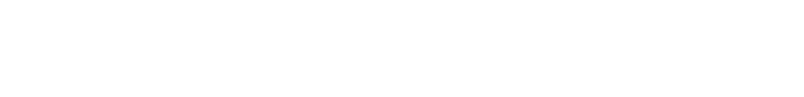 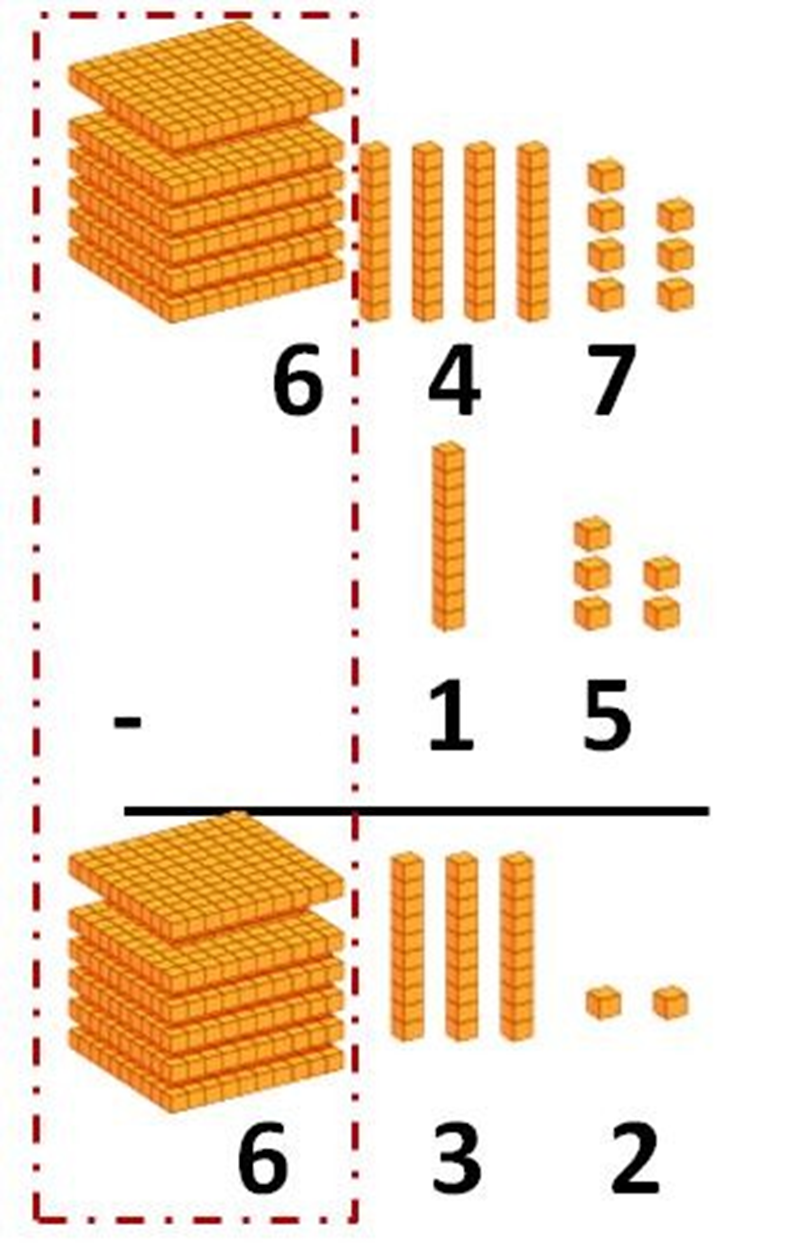 ¿Cuánto le falta al 5 para llegar al 7? 2
¿Cuánto le falta al 1 para llegar al 4 ? 3
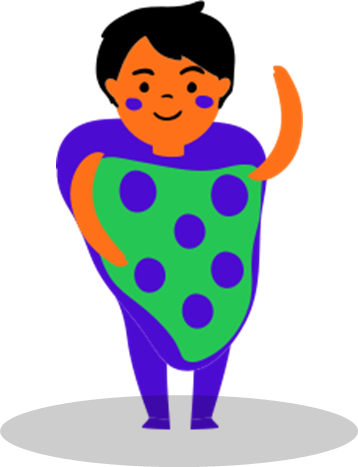 ¿Si a seis no le quito nada, cuanto queda? 6
RESTAS CON CANJE.
El canje es una estrategia que se usa para resolver sustracciones (restas) en las que el digito del minuendo es menor al que aparece en el sustraendo.
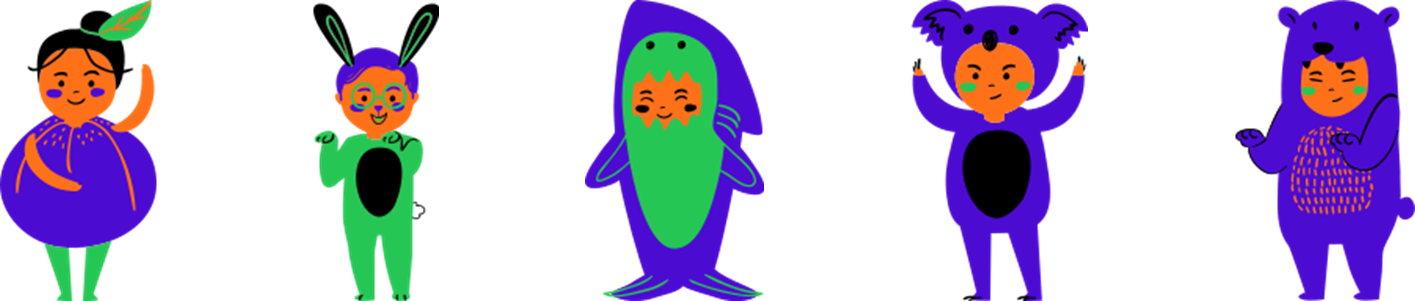 Tal como ocurre , con los dígitos en la decena .
El sustraendo  (8) es mayor que el minuendo (4)  .
Entonces … ¿puedo quitar 8 al 4? Sí , usando la estrategia del canje.
Resolvamos paso a paso.
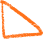 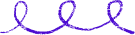 1) ¿Cuánto falta al 1 para llegar a 2? 1
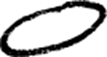 2) ¿puedo restar 8 al 4 ?no, pero puedo canjear en la centena.
14
2
3) A 3 centenas le quito  1 centena,  y me quedan 2 centenas.
4) A 4 decenas,  le agrego 10 decenas(la equivalencia de una centena) , entonces me quedan 14 decenas.
5)Ahora puedo continuar… 
¿Cuánto falta a  8 decenas para llegar a 14 decenas ? 6   decenas.
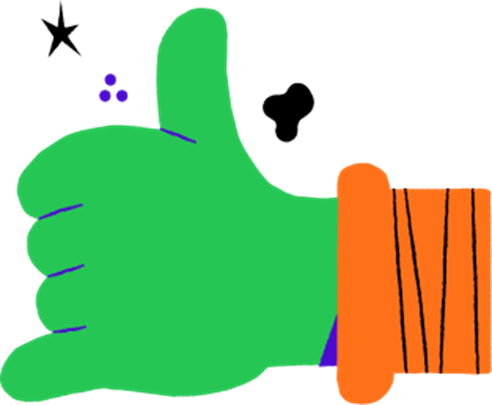 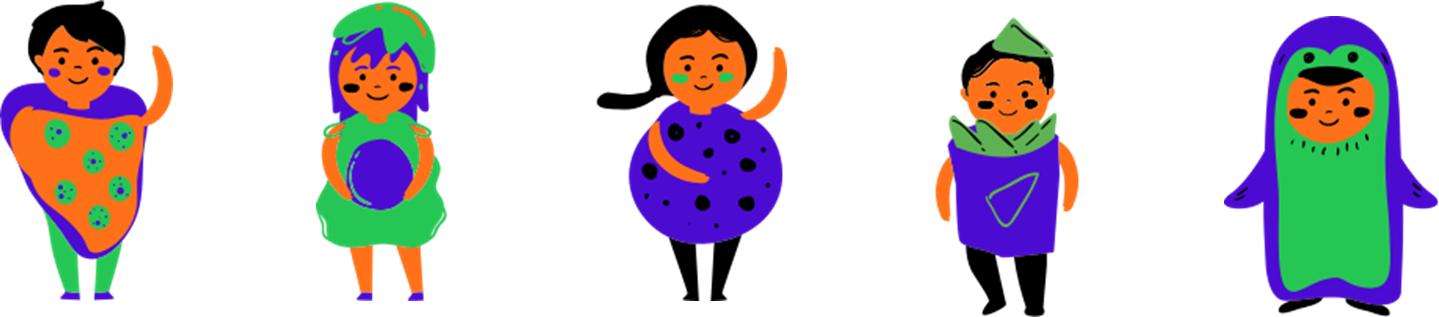 6)¿Cuánto le falta a 1  para llegar a 2? 1 unidad
7)   El resultado o diferencia es 161.
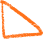 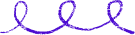 Buen trabajo!!!
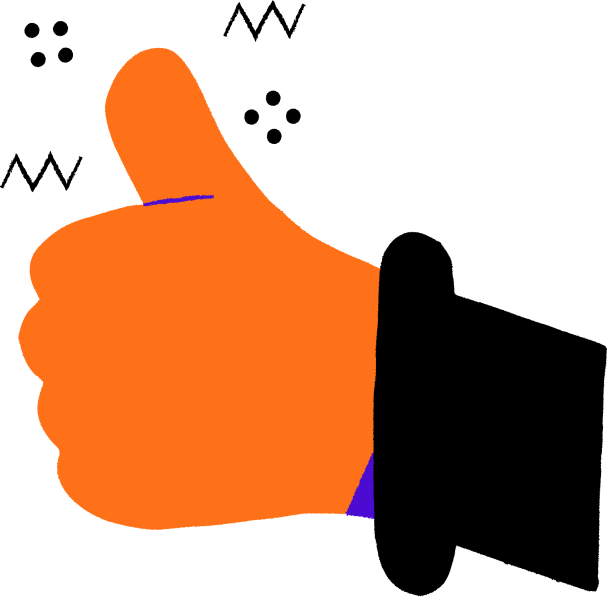 Ahora vamos a practicar